Earth’s Geologic History based on fossils
By:
JURASSIC PERIOD (6 – 24 million years ago)
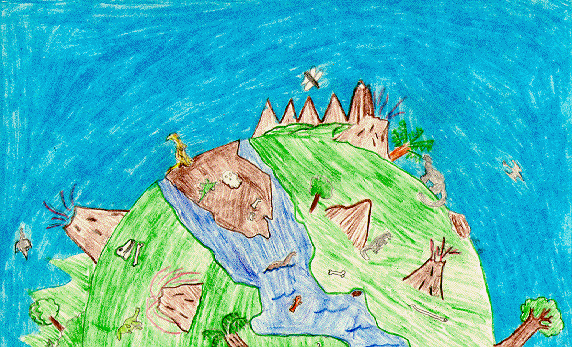 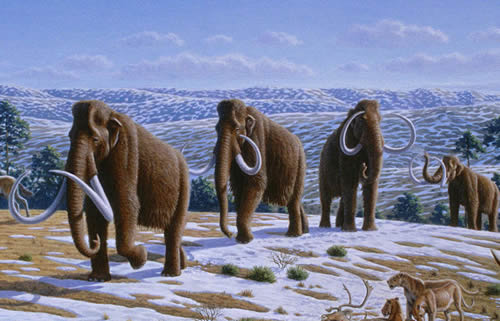 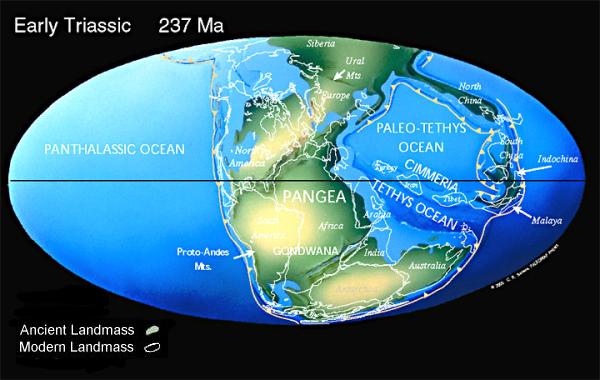 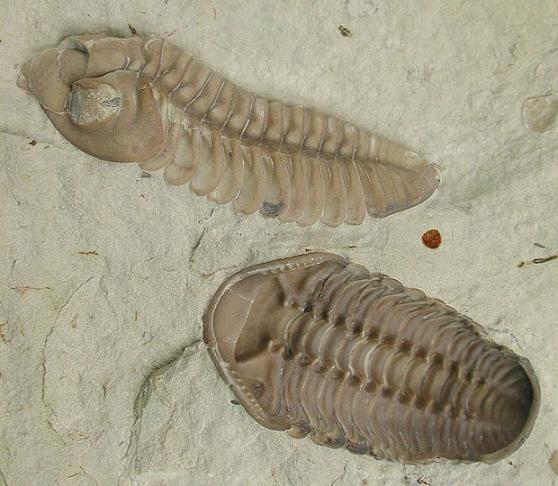 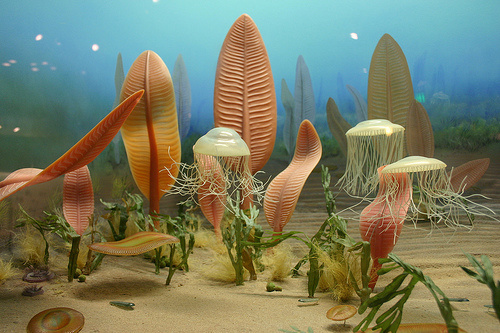 Cenozoic EraToday -____ million years ago
Quaternary PeriodToday to 1.8 million years ago (MYA)
Tertiary Period  1.8 MYA – _____ MYA
Mesozoic Era66 - _____ million years ago
Cretaceous Period66 – 144 MYA
Jurassic Period144 – ______ MYA
Triassic Period______ – 245 MYA
Paleozoic Era245 - _____ million years ago
Permian 245 - ______ MYA
Carboniferous286 – 360 MYA
Devonian360 - ______ MYA
Silurian______ - ______ MYA
Ordovician______ – 505 MYA
Cambrian505 - ______ MYA
Precambrian Time (Era)_____ million years ago – 4.6 Billion years ago